Business Immigration and the New Administration
Expectations and Strategies
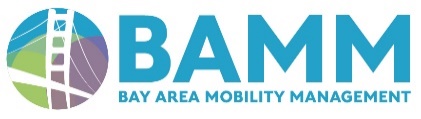 Speakers
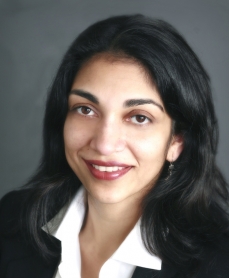 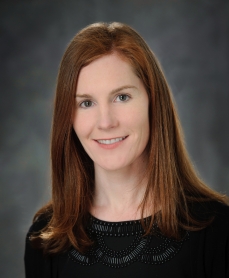 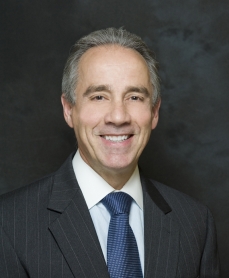 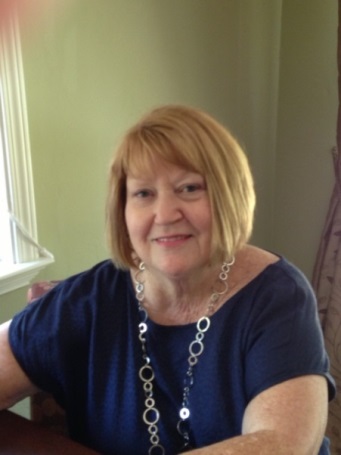 Aisling RyanPartnerImmigration
Gibney, Anthony & Flaherty, LLP
Stephen Maltby,ChairImmigration
Gibney, Anthony & Flaherty, LLP
Minal ShahPartner
Immigration
Gibney, Anthony & Flaherty, LLP
Kathy Curtis, SCRP,SGMS-TPresidentKMC Mobility Consulting
Deborah DavySenior CounselImmigration 
Gibney, Anthony & Flaherty, LLP
Trump Immigration Agenda
“[T]he central issue is not the needs of the 11 million illegal immigrants - or how many there may be.”
 
“Immigration Reform….should mean improvements to our laws and policies to make life better for American citizens.” Candidate Trump, August 21, 2016
Challenges for Global Mobility
"The Order makes it more difficult and expensive for U.S. companies to recruit, hire, and retain some of the world’s best employees.”

Amicus Brief, State of Washington vs. Trump
Presidential Authority over Immigration
The President has authority to use a proclamation to suspend the entry of “any aliens or of any class of aliens into the United States [who] would be detrimental to the interests of the United States.” Title 8, Section 1182 U.S.C.
Executive Orders &Limits on Executive Power
“The public also has an interest in the free flow of travel, avoiding the separation of families and the freedom from discrimination.”United States Court of Appeals for the Ninth Circuit in State of Washington vs. Trump
Regulations and Rulemaking: H-1B visas
“We shouldn’t be bringing in people where we’ve got workers…There are a number of ways to fix it. I don't think the republic would collapse if it was totally eliminated."  Jeff Sessions on the use of H-1B visas during Iowa campaign appearance October 25, 2016
Regulations and Rulemaking: F-1 Practical Training
“Are we a nation that educates the world’s best and brightest in our universities, only to send them home to create businesses in countries that compete against us? OrAre we a nation that encourages them to stay and create jobs here, create businesses here, create industries right here in America?” President Barack Obama
Regulations and Rulemaking:B-1 Business Visa
The Administration is expected to ‘clarify comprehensively what activity is and is not permissible by aliens who enter on business/ tourist visa, ensuring that the statutory prohibition on the performance of skilled or unskilled labor in such status is enforced.’
Regulations and Rulemaking:Work Authorization for Spouses
The Administration is expected to look closely at ‘the total number of individuals within the United States with EADs, and the categories or basis of issuance for all such EADs.’
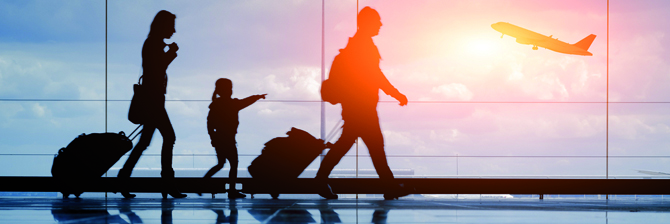 Legislation – Recent Proposals
H-1B and L-1 Visa Reform Bill – S.180
Protect and Grow American Jobs Act HR 170
High-Skilled Integrity and Fairness Act HR 670
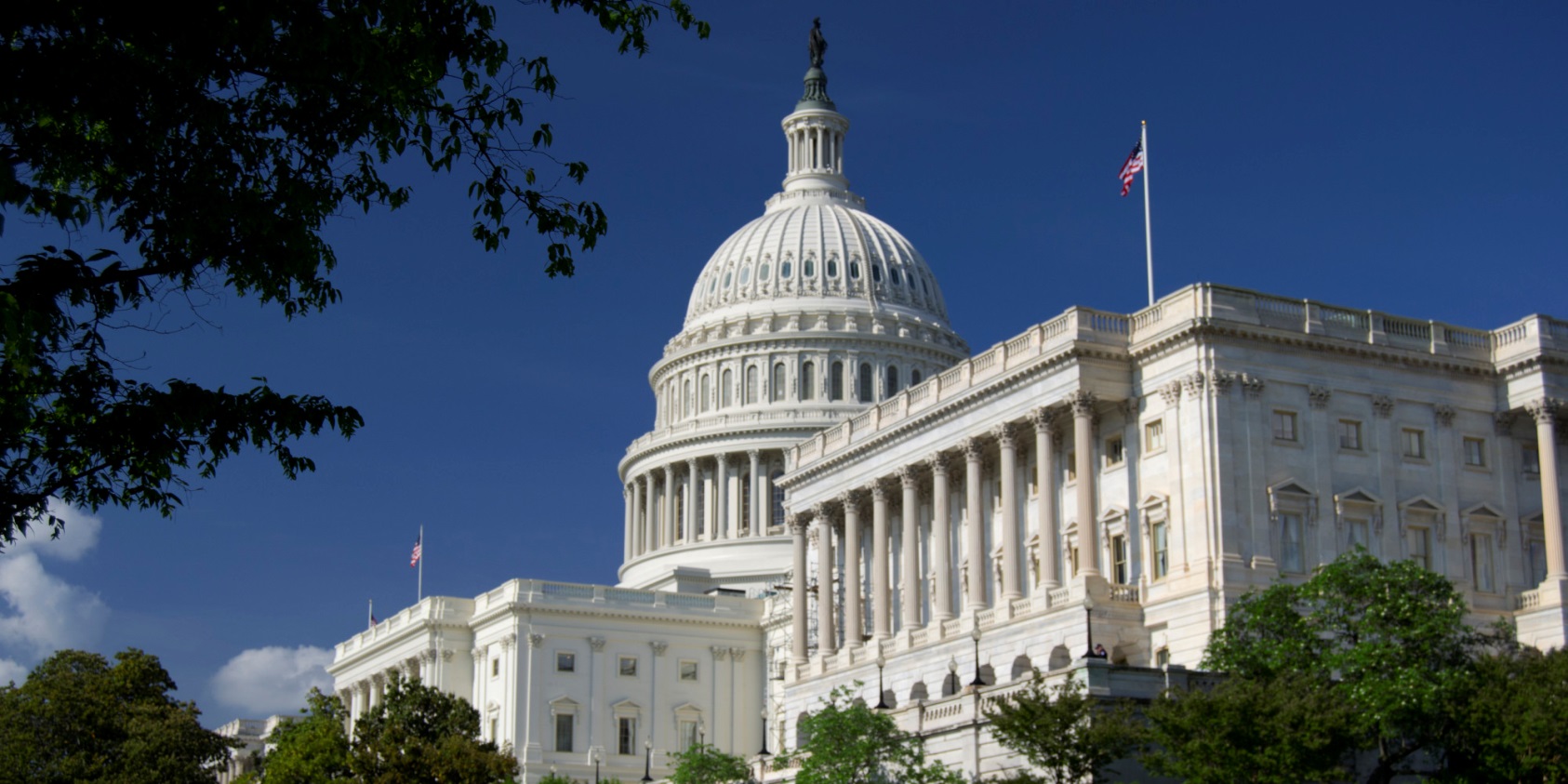 Renegotiating Trade Agreements
“Tell NAFTA partners that we intend to immediately negotiate the terms of that agreement  to get a better deal for our workers. If they don’t agree to a renegotiation, we will submit notice that the U.S. intends to withdraw from the deal.” Trump/Pence Campaign Platform 2016
Practical Tips – Be Proactive
Review travel and immigration policies:
Business travel, visa delays, travel insurance
Explore alternative work/visa options

Update immigration compliance programs:
Conduct PAF and I-9 audits
Consider E-verify status
Prepare for worksite visits

Educate your employees on their rights:
Citizens and non-citizens
Make yourself heard:
Contact Congressional Reps
Work with Government Affairs groups
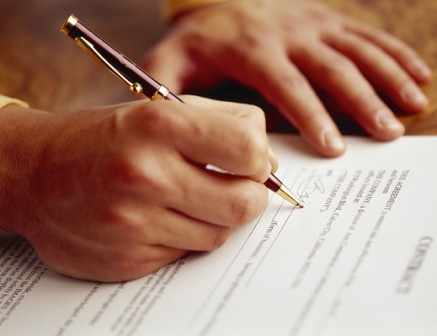 Looking Ahead Together
“Let’s not let fear 
defeat our values.”Sundar Pichai, CEO GoogleDecember 11, 2015